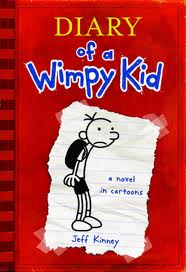 Diary of a Wimpy Kid Series!
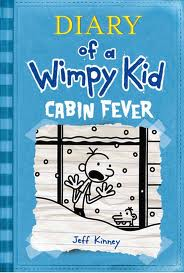 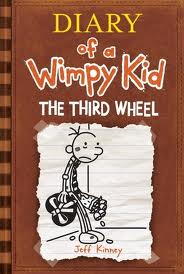 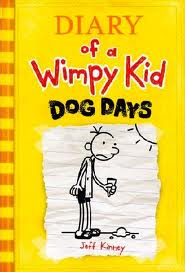 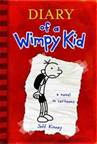 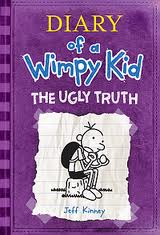 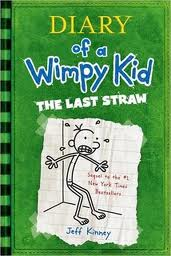 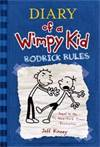 Characters
Greg (main)	
Manny (little brother)	
Rodrick (older brother)
Rowley (Greg’s friend)
Susan (the mom)
Frank (the dad)
Greg
Greg is the middle of the brothers. He always gets blamed on by everything by Manny doing something bad or Rodrick doing something  bad.
Manny
Manny is the younger brother and always gets his way.
Roderick
Rodrick is the older brother and has a band names the Loded Diaper. He always does something bad but always get caught.
Rowley
Rowley is Greg’s friend and always acts like a child. His parents don’t see him as a big boy they see him as a 5 year old.
Frank
Frank is the dad and he always agrees with mom.
Susan
Susan is Greg’s mother and acts like a 
over-protected parent around him.
About the author
Jeff Kinney was born on Feburary 19, 1971.
He is a designer, author, and a preeducer for movies.
In 2004 he a released a online version of Diary of a Wimpy Kid.
He is also the creator or Poptropica.
Sources cited
"Diary of a Wimpy Kid." Wikipedia. Wikimedia Foundation, 31 Oct. 2012. Web. 01 Nov. 2012. 

<http://en.wikipedia.org/wiki/Diary_of_a_http://www.ask.com/wiki/List_of_Diary_of_a_Wimpy_Kid_charactersWimpy_Kid>.